Abenomics:A Qualified Success?
Joseph E. Gagnon & Jeff deGraaf
November 21, 2013
For a copy of the slides please email: sales@renmac.com
2
So Far, So Good
Near-term forecasts of growth and inflation have been marked up.
Long-term inflation compensation is way up.
Nominal yields are little changed.
Market pricing implies that debt burden will be eroded through moderate inflation.
Existing measures stabilize debt over medium term.
But, nothing to raise long-run growth yet.
Peterson Institute for International Economics  |  1750 Massachusetts Ave., NW  |  Washington, DC  20036
3
Japan’s Government Debt Problem
Source: IMF Fiscal Monitor
Peterson Institute for International Economics  |  1750 Massachusetts Ave., NW  |  Washington, DC  20036
[Speaker Notes: Source: IMF Fiscal Monitor, April 2013]
4
Japan’s Government Debt Problem
Source: IMF Fiscal Monitor
Peterson Institute for International Economics  |  1750 Massachusetts Ave., NW  |  Washington, DC  20036
5
Japan’s Government Debt Problem
Source: IMF Fiscal Monitor
Peterson Institute for International Economics  |  1750 Massachusetts Ave., NW  |  Washington, DC  20036
6
Debt Arithmetic
Peterson Institute for International Economics  |  1750 Massachusetts Ave., NW  |  Washington, DC  20036
7
Debt Arithmetic
Peterson Institute for International Economics  |  1750 Massachusetts Ave., NW  |  Washington, DC  20036
8
Japanese Government Yields -- r
Source: IMF International Financial Statistics and Fiscal Monitor
Peterson Institute for International Economics  |  1750 Massachusetts Ave., NW  |  Washington, DC  20036
9
Japan’s Nominal Growth Rate -- g
Source: IMF World Economic Outlook
Peterson Institute for International Economics  |  1750 Massachusetts Ave., NW  |  Washington, DC  20036
10
Debt Arithmetic
Peterson Institute for International Economics  |  1750 Massachusetts Ave., NW  |  Washington, DC  20036
11
Japan’s Primary Fiscal Deficit
Source: IMF Fiscal Monitor
Peterson Institute for International Economics  |  1750 Massachusetts Ave., NW  |  Washington, DC  20036
12
2014 Stimulus Package
Consumption tax hike and expiration of earthquake stimulus equal about 2% of GDP in 2014.
Last month, Abe proposed about 1% of GDP in temporary tax cuts and extra spending to cushion the blow.
Mainly investment tax credits
May end corporate tax surcharge early
Peterson Institute for International Economics  |  1750 Massachusetts Ave., NW  |  Washington, DC  20036
13
QE: Japan vs. United States
Peterson Institute for International Economics  |  1750 Massachusetts Ave., NW  |  Washington, DC  20036
14
BOJ Policy Success?
Source: Bloomberg
Peterson Institute for International Economics  |  1750 Massachusetts Ave., NW  |  Washington, DC  20036
15
BOJ Policy Success?
Source: Datastream and Financial Times
Peterson Institute for International Economics  |  1750 Massachusetts Ave., NW  |  Washington, DC  20036
16
Yen and Trade Balance
Source: IMF International Financial Statistics and World Economic Outlook
Peterson Institute for International Economics  |  1750 Massachusetts Ave., NW  |  Washington, DC  20036
17
End Deflation and Stabilize Debt?Probably Yes
Higher equity prices, lower real interest rates, fiscal stimulus will boost spending.
Weaker yen will boost exports.
Stronger growth will allow rising inflation.
Bond markets resigned to large negative real returns.
Debt is stabilizing, but long-run aging costs still rising as in US and Europe.
Peterson Institute for International Economics  |  1750 Massachusetts Ave., NW  |  Washington, DC  20036
18
Permanently Boost Growth?Probably Not by Much
So far, Abe’s third arrow is a grab bag of modest initiatives with little major substance.
Perhaps the most likely to be significant are
Increasing female labor force participation
Increasing size and efficiency in agriculture
Peterson Institute for International Economics  |  1750 Massachusetts Ave., NW  |  Washington, DC  20036
19
Joseph E. Gagnon
Joseph E. Gagnon, a senior fellow at the Peterson Institute for International Economics since September 2009, was visiting associate director, Division of Monetary Affairs (2008–09) at the US Federal Reserve Board. Previously he served at the US Federal Reserve Board as associate director, Division of International Finance (1999–2008), and senior economist (1987–1990 and 1991–97). He has also served at the US Treasury Department (1994–95 and 1997–1999) and has taught at the Haas School of Business, University of California, Berkeley (1990–91). 

He is author of Flexible Exchange Rates for a Stable World Economy (2011) and The Global Outlook for Government Debt over the Next 25 years: Implications for the Economy and Public Policy (2011). He has published numerous articles in economics journals, including the Journal of International Economics, the Journal of Monetary Economics, the Review of International Economics, and the Journal of International Money and Finance, and has contributed to several edited volumes. 

He received a BA from Harvard University in 1981 and a PhD in economics from Stanford University in 1987.
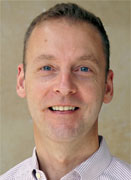 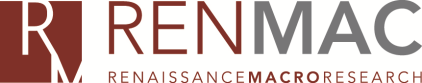 Peterson Institute for International Economics  |  1750 Massachusetts Ave., NW  |  Washington, DC  20036
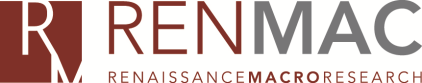 Joseph E. Gagnon: Abenomics
Thank you for joining us!
 
Please take the time to fill out our brief online survey